Οικονομικός Αλφαβητισμός για Οικογένειες
Εκπαίδευση του/της Εκπαιδευτή/-τριας Ενότητα 3
Διαχείριση κινδύνων και συναισθημάτων που σχετίζονται με τα χρήματα
Στόχος της Ενότητας 3 είναι η διαχείριση κινδύνων και συναισθημάτων που σχετίζονται με τα χρήματα
Μαθησιακά Αποτελέσματα
Οι συμμετέχοντες/-χουσες θα είναι σε θέση να:

εξηγούν πώς να διατηρείτε τα χρήματα ασφαλή και να αποφεύγετε απάτες εντός και εκτός
υποδεικνύουν πόρους διαδικτυακών συμβουλών
αισθάνονται σίγουροι ότι μπορούν να εξηγήσουν τις συναισθηματικές επιπτώσεις των χρημάτων σε άτομα και ομάδες
αναγνωρίζουν ότι τα άτομα και οι οικογένειες μπορεί να έχουν διαφορετικές προτεραιότητες και μακροπρόθεσμους στόχους όσον αφορά τα οικονομικά
Ενότητα 3 Σχεδιάγραμμα της συνεδρίας
Προθέρμανση
Δραστηριότητες σχετικά με την ασφάλεια των χρημάτων
Δραστηριότητες σχετικά με τα συναισθήματα που συνδέονται με τα χρήματα
Τέλος
Δραστηριότητα M3.1α                                                    Προθέρμανση    Μεγάλη νίκη στο λαχείο
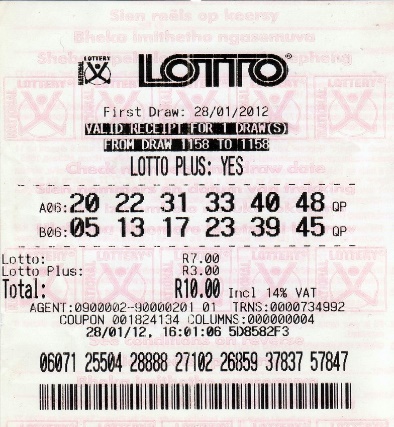 Φανταστείτε...
Φανταστείτε ότι μόλις κερδίσατε το λαχείο των 25 εκατομμυρίων ευρώ ή λιρών. 

Απαριθμήστε όλα τα πράγματα που θα κάνατε με τα χρήματα και προσθέστε μια πρόταση για το τι σημαίνει ή γιατί είναι σημαντικό για εσάς. 

Δεν υπάρχει όριο στον αριθμό των πραγμάτων που μπορείτε να καταγράψετε, αρκεί να μπορείτε να τα γράψετε μέσα σε 5 λεπτά.
Δραστηριότητα M3.1α                                                               Μεγάλη νίκη στο λαχείο
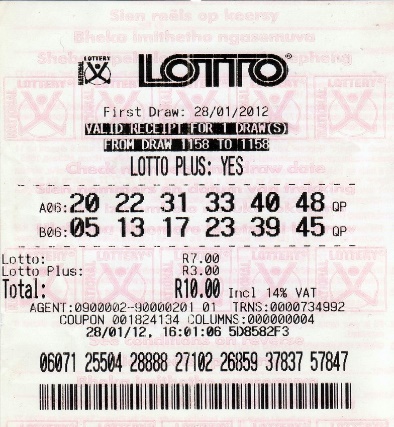 Τώρα...
Ταξινομήστε τα αντικείμενα στις ακόλουθες κατηγορίες:
 
Υλικά αντικείμενα 
Φίλοι και οικογένεια 
Ταξίδια και πολυτέλεια 
Άλλο________
Δραστηριότητα M3.1α συνέχεια                                                 Μεγάλη  νίκη στο λαχείο
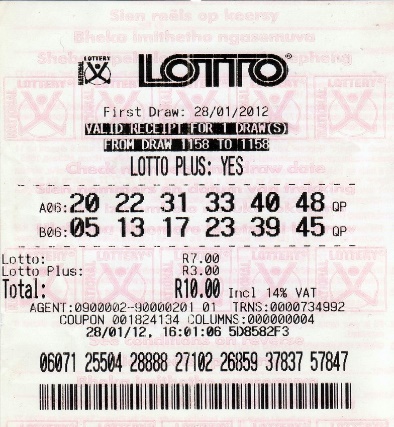 Τέλος...
Ποιες από αυτές τις κατηγορίες αναγνωρίζετε ως προτεραιότητες και ποιες ως μακροπρόθεσμους στόχους;
Δραστηριότητα M3.2a 
Διατήρηση της ασφάλειας των χρημάτων
Ας παίξουμε!
Οφέλη ή Κίνδυνοι
Δείξτε την απάντησή σας στις προτάσεις του/της συντονιστή/-στριας.
Δραστηριότητα M3.2b 
Διατήρηση της ασφάλειας των χρημάτων
Ας παίξουμε!
[Speaker Notes: Optional if facilitator creates their own?]
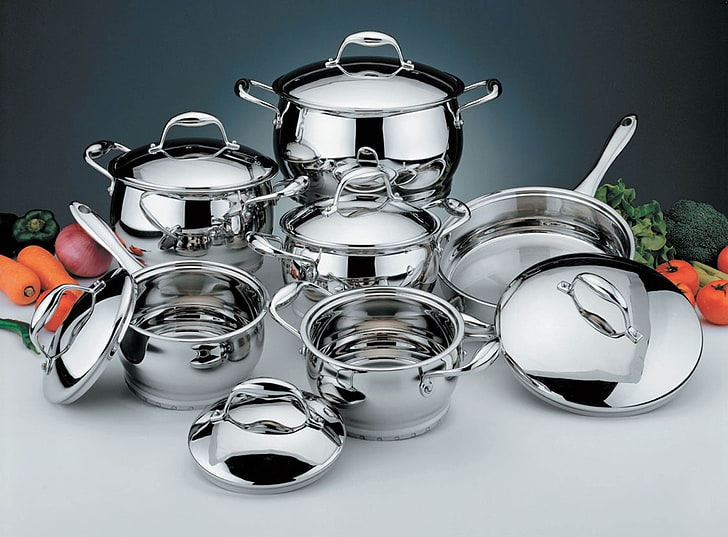 Δραστηριότητα M3.3.                                                                            Απάτη. Να το κάνω ή να μην το κάνω;
Σενάριο απάτης
Διαβάστε το φυλλάδιο για την ηλεκτρονική αγορά της Μαρίνας για να δείτε την ιστορία.

Πώς θα μπορούσατε να χρησιμοποιήσετε αυτή την ιστορία με μια ομάδα για να εκμαιεύσετε τι θα έπρεπε να κάνετε διαφορετικά;
[Speaker Notes: I’ve reduced the content but would suggest a handout for this task]
Συμβουλές για το πώς να αναγνωρίζετε έναν αξιόπιστο ιστότοπο
Να έχετε έναν καλό λογισμικό προστασίας από ιούς στον υπολογιστή και το smartphone σας 
Ελέγξτε ότι η σύνδεση είναι κρυπτογραφημένη 
Βεβαιωθείτε ότι υπάρχει πιστοποιητικό SSL, ένα πρωτόκολλο προστασίας 

Εάν βλέπετε ένα γκρι ή πράσινο λουκέτο             και https: // η σύνδεση είναι ασφαλής.
Εάν υπάρχει ένα κόκκινο τρίγωνο              με θαυμαστικό στη γραμμή πλοήγησης 
    αυτό σημαίνει ότι η σύνδεση δεν πρέπει να θεωρείται ασφαλής

Μπείτε σε έναν ασφαλή ιστότοπο και κάντε χρήση ενός από τα κύρια μέτρα ασφαλείας που προβλέπονται από τη νομοθεσία της ΕΕ, όπως η ισχυρή πιστοποίηση ταυτότητας πελάτη (SCA) 
Ελέγξτε τη φήμη του ιστοτόπου επισκεπτόμενοι διαδικτυακές πύλες π.χ. trustpilot, google κ.λπ.
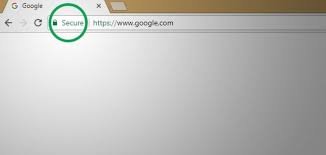 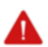 Μερικές ακόμη συμβουλές για το πώς να είστε ασφαλείς κατά τις ηλεκτρονικές σας αγορές
Φυλάξτε την κάρτα σας και τον κωδικό PIN σε ασφαλές μέρος. 

Εάν χάσετε την κάρτα σας, τότε καλέστε αμέσως την τράπεζα για να τη μπλοκάρει ή να τη δεσμεύσει. 

Δημιουργήστε τη συνήθεια να ελέγχετε τακτικά το υπόλοιπο του λογαριασμού σας.

Αποφύγετε τη χρήση των ίδιων διαπιστευτηρίων σε κάθε ιστότοπο που χρησιμοποιείτε.
Δραστηριότητα M3.4
 Διαδικτυακές πληρωμές
Ποιος είναι ο πιο συνηθισμένος τρόπος με τον οποίο πραγματοποιείτε τις ηλεκτρονικές σας πληρωμές;
Απαντήσεις 
α) 
β)
γ) 
δ) 
ε) 
στ)
α) PayPal 
β) Google pay 
γ) Wise 
δ) Τραπεζικό έμβασμα 
ε) Με αντικαταβολή 
στ)Άλλα: ___________________
[Speaker Notes: Use a whiteboard or flipchart]
Συμβουλές κατά τη χρήση διαφόρων μεθόδων ηλεκτρονικής πληρωμής
ΤΡΑΠΕΖΙΚΕΣ ΚΑΡΤΕΣ 
Διατηρήστε τις κάρτες ασφαλείς: αποφύγετε την απώλεια και κρατήστε τους κωδικούς PIN ασφαλείς. Αν χάσετε την κάρτα σας,  μπλοκάρετε την καλώντας την τράπεζά σας. Αυτό είναι απαραίτητο για τις ΑΝΕΠΑΦΕΣ ΚΑΡΤΕΣ.

Ελέγχετε τακτικά το υπόλοιπο του λογαριασμού σας: μπορείτε ακόμα να πέσετε θύμα απάτης και πρέπει να εντοπίζετε μη εξουσιοδοτημένες δραστηριότητες. Εάν κάτι δεν πάει καλά,  καλέστε την τράπεζά σας.

Χρησιμοποιείτε διαφορετικούς κωδικούς πρόσβασης για τις ιστοσελίδες για να αποφύγετε την κλοπή πληροφοριών από διαδικτυακούς κλέφτες, όταν ο κωδικός πρόσβασης είναι ο ίδιος με τον κωδικό πρόσβασης του email σας.
Ηλεκτρονικές Πληρωμές
Συμβουλές κατά τη χρήση διαφόρων μεθόδων ηλεκτρονικής πληρωμής
ΣΥΣΤΗΜΑΤΑ ΠΛΗΡΩΜΗΣ (Paypal, Google Pay, Wise κ.λπ.)
Αυτές οι υπηρεσίες είναι μεσάζοντες μεταξύ της τράπεζας/της κάρτας σας και του διαδικτυακού πωλητή.

Οι υπηρεσίες αυτές καθιστούν δυνατή την πραγματοποίηση ασφαλών αγορών, καθώς επαληθεύουν την αξιοπιστία του ιστότοπου ηλεκτρονικού εμπορίου.

Με αυτόν τον τρόπο, όποιος πραγματοποιεί ηλεκτρονικές συναλλαγές δεν υποχρεούται να αποκαλύψει τα ευαίσθητα δεδομένα του.

Επιπλέον, η υπηρεσία αυτή εγγυάται την επιστροφή των χρημάτων της αγοράς που πραγματοποιήθηκε σε περίπτωση προβλημάτων με τα προϊόντα.
Ηλεκτρονικές Πληρωμές
Συμβουλές κατά τη χρήση διαφόρων μεθόδων ηλεκτρονικής πληρωμής
ΤΡΑΠΕΖΙΚΟ ΕΜΒΑΣΜΑ 
Η ηλεκτρονική πληρωμή μέσω τράπεζας είναι ασφαλής, καθώς παρακολουθεί και εγγυάται την πληρωμή σε περίπτωση απάτης ή προβλημάτων.

Ωστόσο, δεν είναι η καλύτερη μέθοδος πληρωμής στην περίπτωση του ηλεκτρονικού εμπορίου, καθώς είναι πιο αργή - η πίστωση του εμβάσματος διαρκεί μερικές ημέρες και η παραγγελία σας θα αργήσει περισσότερο να φτάσει σε εσάς.

Πληκτρολογείτε πάντα προσεκτικά τον IBAN, καθώς ο πάροχος υπηρεσιών δεν ευθύνεται για την αποτυχία ή την εσφαλμένη εκτέλεση της πληρωμής από τον πελάτη.
Ηλεκτρονικές Πληρωμές
Συμβουλές κατά τη χρήση διαφόρων μεθόδων ηλεκτρονικής πληρωμής
ΑΝΤΙΚΑΤΑΒΟΛΗ
Είναι μια πολύ ασφαλής μέθοδος πληρωμής που σας επιτρέπει να πληρώσετε όταν παραλάβετε το προϊόν στο σπίτι σας.

Ωστόσο, η αντικαταβολή έχει συχνά υψηλότερο κόστος από ό,τι άλλες διαδικτυακές μέθοδοι πληρωμής και δεν προσφέρεται πάντα από τους διαδικτυακούς πωλητές. 

Ποτέ μην δίνετε προσωπικές πληροφορίες, εκτός αν είναι αξιόπιστες ή απαραίτητες
Διάλειμμα για Τσάι και Καφέ
Ένας τροχός που υποδεικνύει λέξεις για την απεικόνιση ενός ευρέος φάσματος συναισθημάτων
Ο τροχός των συναισθημάτων προσδιορίζει και επισημαίνει τα συναισθήματα. Χρησιμοποιεί επίσης χρώμα για να υποδηλώνει συναισθήματα.
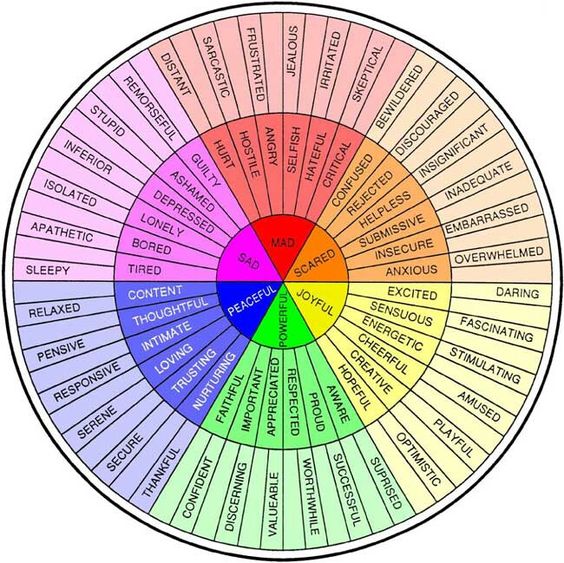 [Speaker Notes: Ο Τροχός των Συναισθημάτων δημιουργήθηκε τη δεκαετία του 1980 για να καταδείξει πώς τα συναισθήματά μας μπορούν να αναμειχθούν μεταξύ τους και να δημιουργήσουν περισσότερα συναισθήματα.]
Δραστηριότητα M3.5
Προσδιορισμός συναισθημάτων που σχετίζονται με τα χρήματα
Ο Τροχός των Συναισθημάτων
Ποια συναισθήματα νομίζετε ότι συνδέονται με αυτές τις λέξεις;
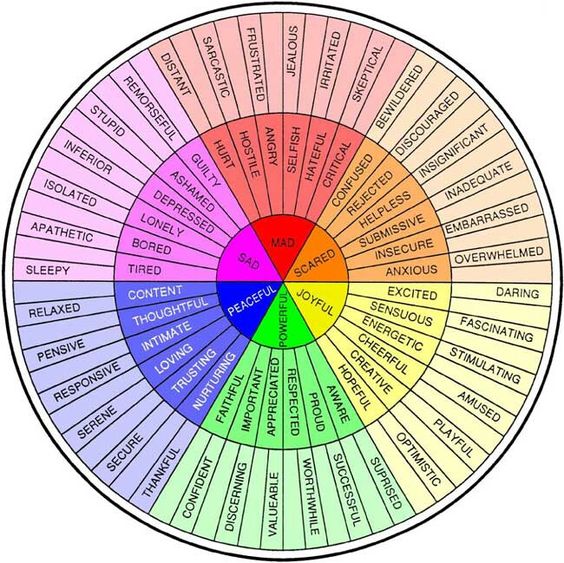 Σύνδεση της έννοιας των συναισθημάτων και των οικονομικών αποφάσεων
Καταφθάνει ο λογαριασμός του ηλεκτρικού σας ρεύματος
Συναισθήματα και οικονομικές αποφάσεις
Σε λίγες εβδομάδες φτάνει ο επόμενος λογαριασμός σας, αφήνοντάς σας περισσότερο χρεωμένο.
Ανησυχείτε για το πώς θα τον πληρώσετε
Αν βιώνετε αρνητικά συναισθήματα, μπορεί να είναι εύκολο να τρέχετε μακριά από αυτά ή να αποφεύγετε τις προκλήσεις που αντιμετωπίζετε σε σχέση με τα χρήματα. 

Παρόλο που βραχυπρόθεσμα μπορεί να έχετε μια αίσθηση ανακούφισης από το να μην πληρώνετε τους λογαριασμούς σας, μακροπρόθεσμα, οι λογαριασμοί σας θα αυξηθούν. 

Αυτή η διαδικασία, γνωστή ως Κύκλος Αποφυγής, μπορεί να οδηγήσει σε άγχος και περισσότερο χρέος μακροπρόθεσμα. Μπορεί να είναι εύκολο να τρέχετε μακριά τους ή να αποφεύγετε τις προκλήσεις που αντιμετωπίζετε σε σχέση με τα χρήματα. 
Παρόλο που βραχυπρόθεσμα μπορεί να έχετε μια αίσθηση ανακούφισης από το να μην πληρώνετε τους λογαριασμούς σας, μακροπρόθεσμα, οι λογαριασμοί σας θα αυξηθούν. 
Αυτή η διαδικασία, γνωστή ως Κύκλος Αποφυγής, μπορεί να οδηγήσει σε άγχος και περισσότερο χρέος μακροπρόθεσμα.
Αποφεύγετε τον λογαριασμό κρύβοντάς τον στο ντουλάπι της κουζίνας σας.
Χαλαρώνετε.
Ο λογαριασμός έχει ξεχαστεί.
Δραστηριότητα M3.6
Δημιουργήστε ένα παράδειγμα συναισθημάτων και οικονομικών, όπως οι αλόγιστες αγορές, ο τζόγος ή η εμμονική αποταμίευση
Δραστηριότητα
Σε ζευγάρια, δημιουργήστε τον δικό σας κύκλο. 
Προσδιορίστε παραδείγματα από κάτι που εσείς ή άτομα που γνωρίζετε έχετε κάνει. 
Συζητήστε πώς αυτές οι συμπεριφορές χειροτερεύουν τα πράγματα για το άτομο ή την οικογένεια. 
Όταν είστε έτοιμοι, παρουσιάστε τα συμπεράσματά σας στην ομάδα.
Δραστηριότητα M3.7
 Διαχείριση συναισθημάτων
Δραστηριότητα: Αναστοχασμός
Αναλογιστείτε τις προσωπικές εμπειρίες της ζωής σας και μοιραστείτε μια κατάσταση όπου νιώθετε ότι τα συναισθήματά σας επηρέασαν την απόφασή σας σε σχέση με τα χρήματα και μια κατάσταση όπου νιώθετε ότι δεν επιτρέψατε στα συναισθήματά σας να επηρεάσουν την απόφασή σας.
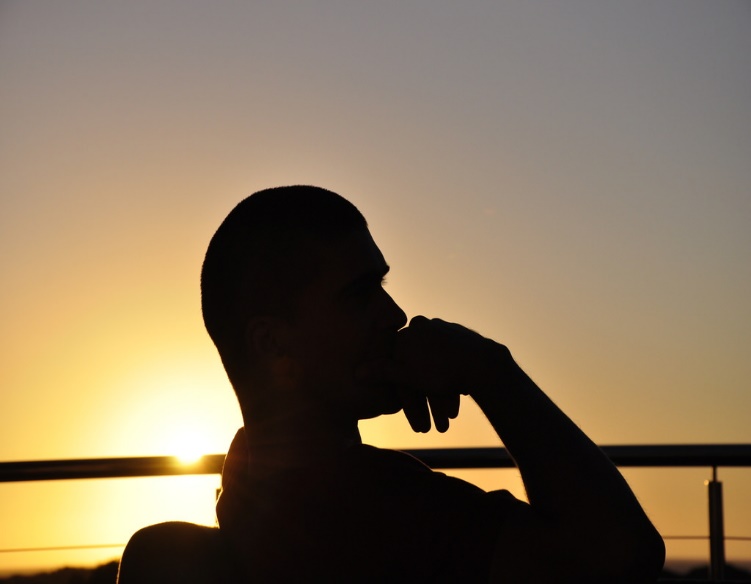 Χρήσιμες στρατηγικές για τη ρύθμιση των συναισθημάτων κατά τη διάρκεια δυνητικά στρεσογόνων συζητήσεων σχετικά με τα χρήματα.
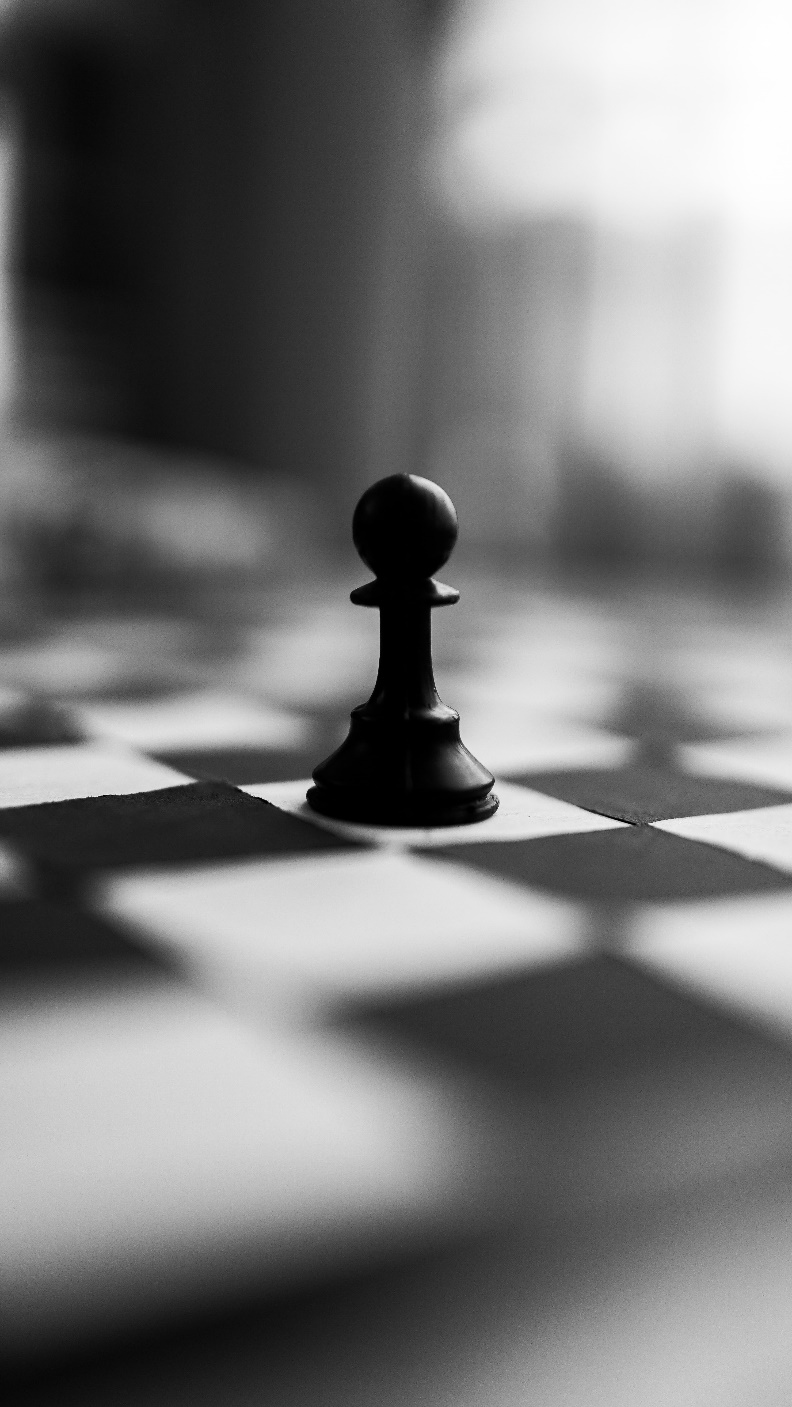 Ως άνθρωποι, αν και δεν μπορούμε να ελέγξουμε πλήρως τα συναισθήματά μας, μπορούμε να επηρεάσουμε το πώς αισθανόμαστε.  

Υπάρχουν πολλές διαφορετικές στρατηγικές που μπορούμε να χρησιμοποιήσουμε για να ρυθμίσουμε τα συναισθήματά μας κατά τη διάρκεια αποφάσεων που σχετίζονται με τα χρήματα, όπως: 
Να έχουμε ενσυνείδηση για να ρυθμίσουμε τα συναισθήματά μας 
Επανεξέταση της κατάστασης για να δούμε αν μπορεί να προβληθεί μέσα από μια άλλη οπτική γωνία. 
Να καταπιέζουμε το πώς αισθανόμαστε 
Να αποδεχόμαστε το πώς αισθανόμαστε
Εργασίες για προσωπική μελέτη:
Συμπληρώστε τη δική σας έρευνα για τις δυνάμεις του χαρακτήρα σας στη διεύθυνση: https://www.viacharacter.org/survey/account/register  
Εξερευνήστε το υλικό για την Εισαγωγική Εκπαίδευση Γονέων για τις Συνεδρίες 3 & 4.
Μεταβείτε διαδικτυακά στη Βιβλιοθήκη Οικονομικού Αλφαβητισμού Money Matters για να συμπληρώσετε την Ψηφιακή Κάρτα για την ενότητα 3.
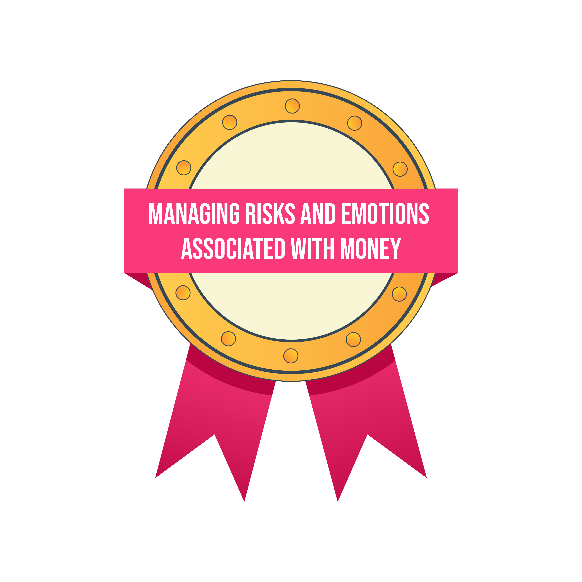 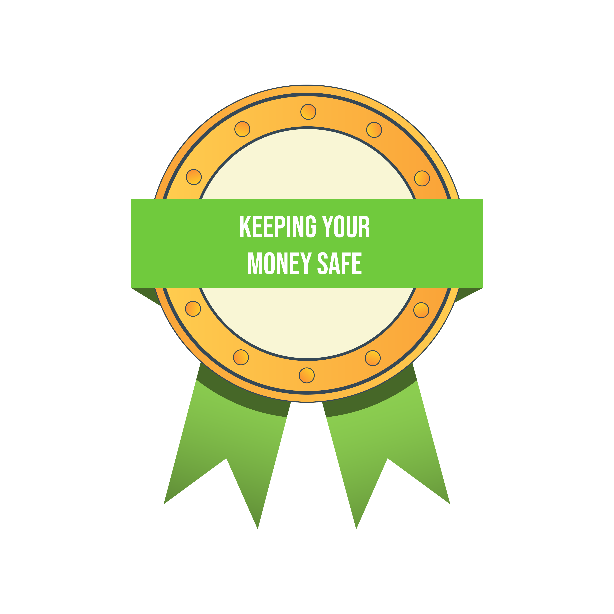 Σας ευχαριστούμε για την παρουσία σας, ελπίζουμε να το βρήκατε χρήσιμο.